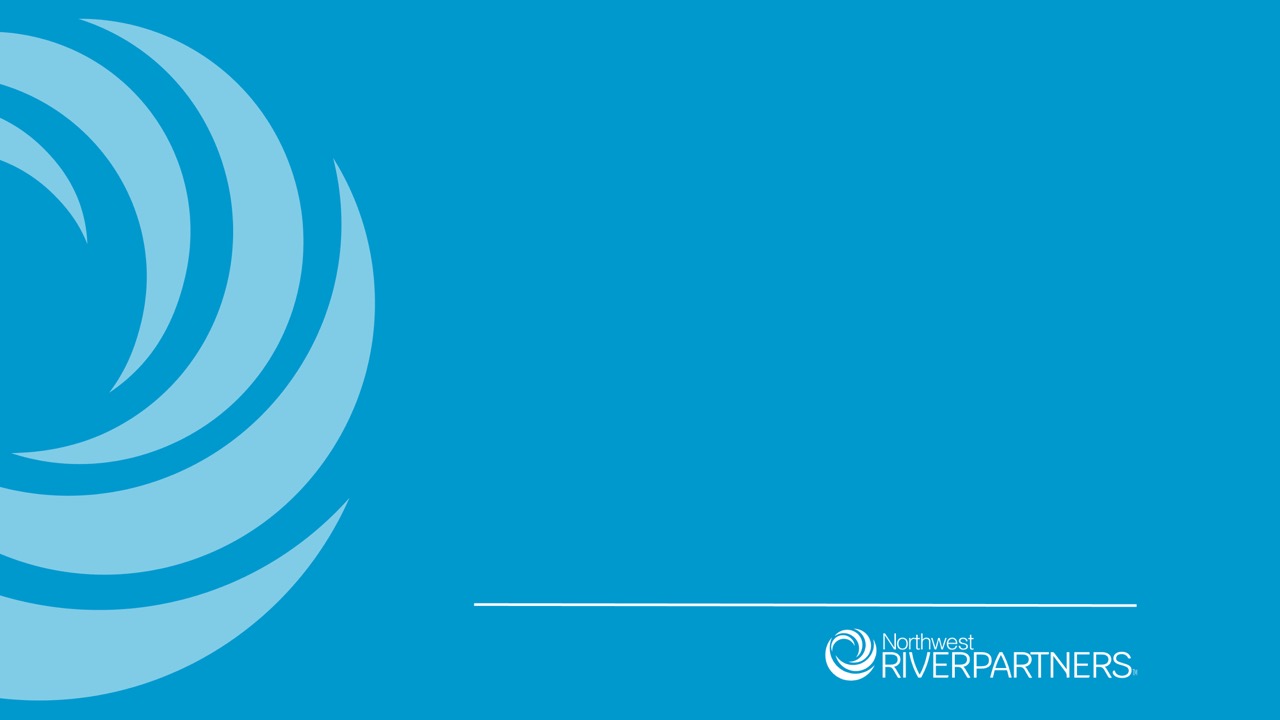 Hydropower Challengesin the Pacific Northwest
Clark Mather, Executive Director
Mid-West Annual Meeting | December 11, 2024 
clark@nwriverpartners.org
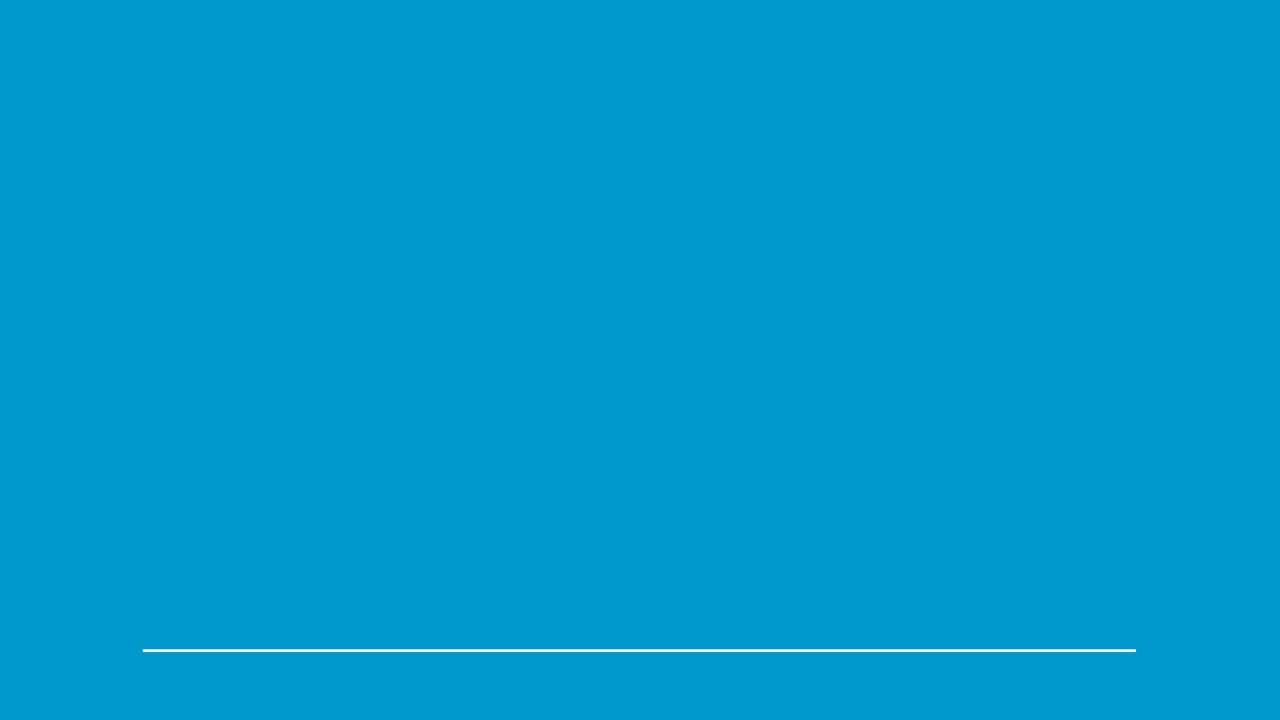 Who we are
“Lead the charge for the Northwest to realize its clean energy potential using hydroelectricity as the cornerstone.”
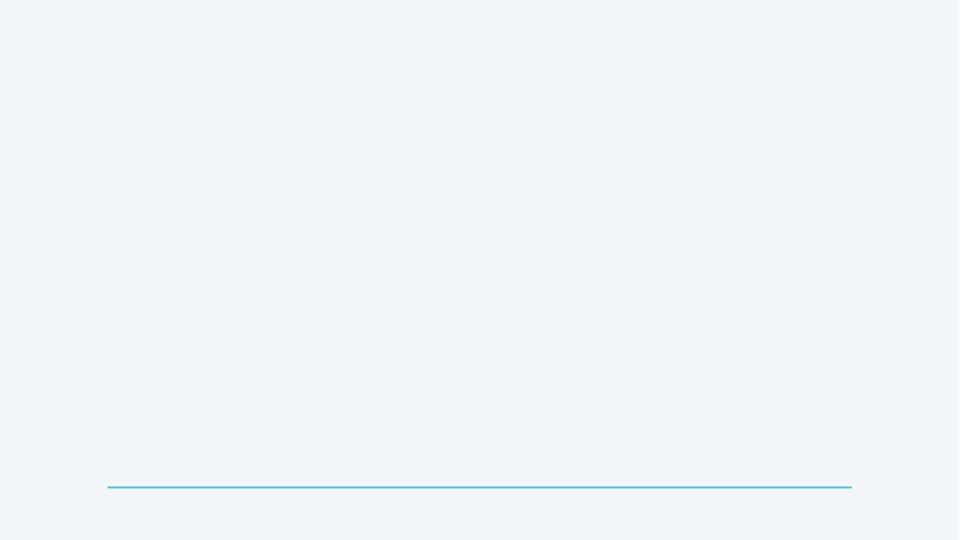 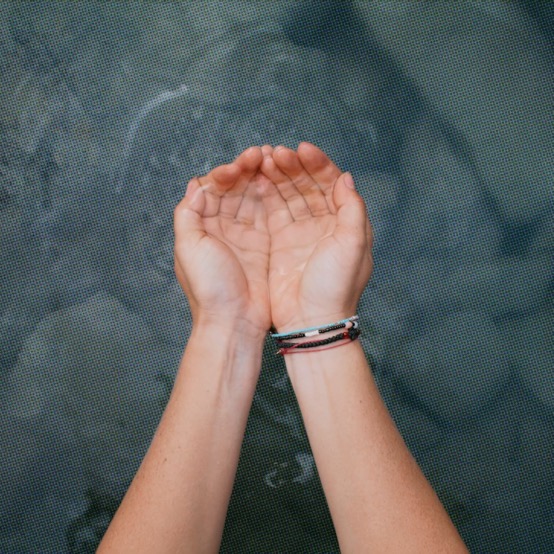 Our mission: Lead the charge for the Northwest to realize its clean energy potential using hydroelectricity as the cornerstone

We educate the public and policymakers about the important role of hydroelectricity

We partner with our members, Native American tribes, communities, agencies and businesses to achieve common goals

We support research and analytics so the region can reach informed decisions

We engage in public processes to provide balanced insights and suggestions
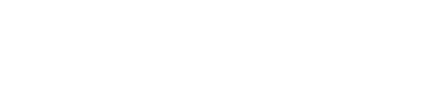 “Lead the charge for the Northwest to realize its clean energy potential using hydroelectricity as the cornerstone.”
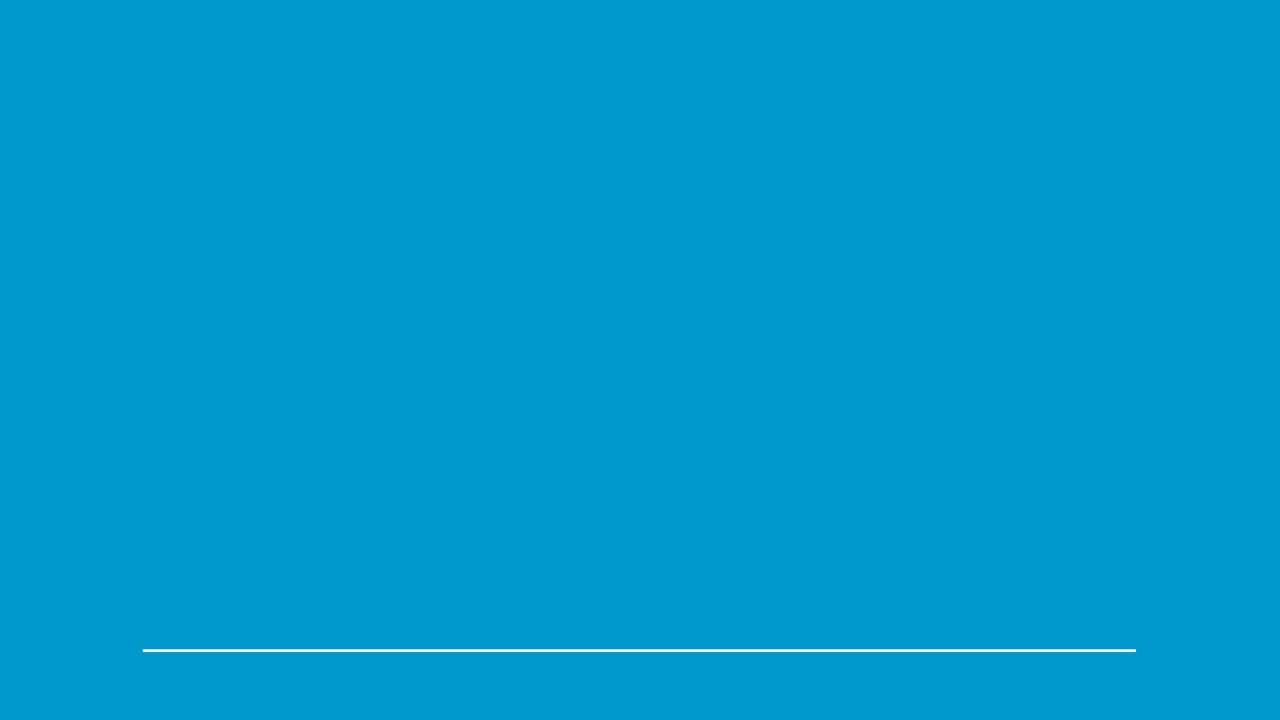 Hydro in the PNW 101
“Lead the charge for the Northwest to realize its clean energy potential using hydroelectricity as the cornerstone.”
Hydropower = PNW backbone
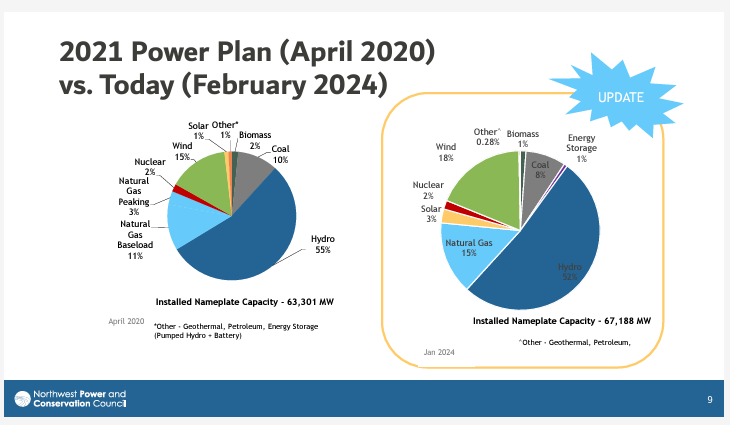 Courtesy: Northwest Power and Conservation Council
“Lead the charge for the Northwest to realize its clean energy potential using hydroelectricity as the cornerstone.”
Hydropower = Affordable energy
PNW customers pay some of the lowest electricity rates in the U.S.
ID – 2nd cheapest retail cost

OR – 6th cheapest retail cost

MT – 10th cheapest retail cost

WA – 5th cheapest retail cost
Courtesy: Getty Images/iStock Photo
Courtesy: U.S. Energy Information Administration, U.S. Electricity Profile 2022
“Lead the charge for the Northwest to realize its clean energy potential using hydroelectricity as the cornerstone.”
Hydropower System = Jobs
Our marine highways move 51 million tons of international trade

Billions of dollars in value 

40,000 jobs tied to trade
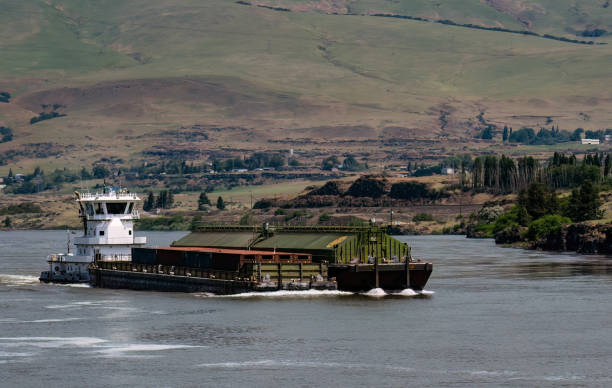 Courtesy: Getty Images
Courtesy: Pacific Northwest Waterways Association, Columbia Snake River System Facts
“Lead the charge for the Northwest to realize its clean energy potential using hydroelectricity as the cornerstone.”
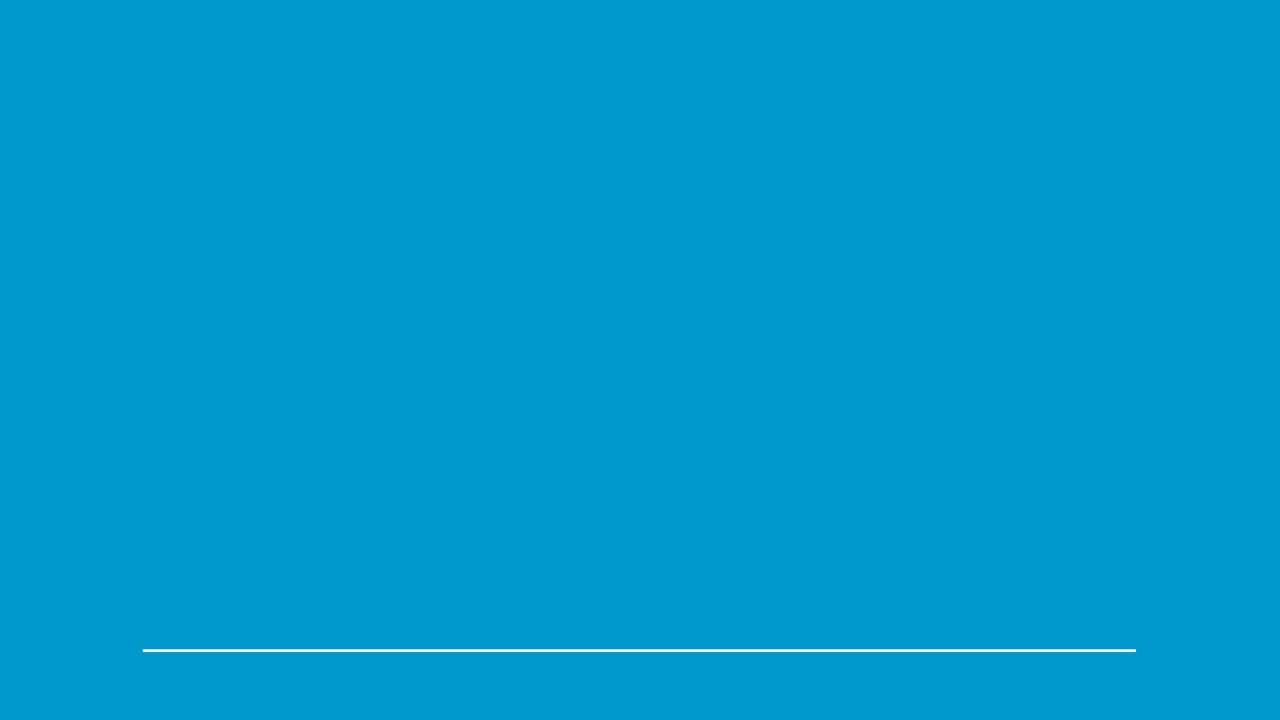 Q: Can salmon and 
dams co-exist?
“Lead the charge for the Northwest to realize its clean energy potential using hydroelectricity as the cornerstone.”
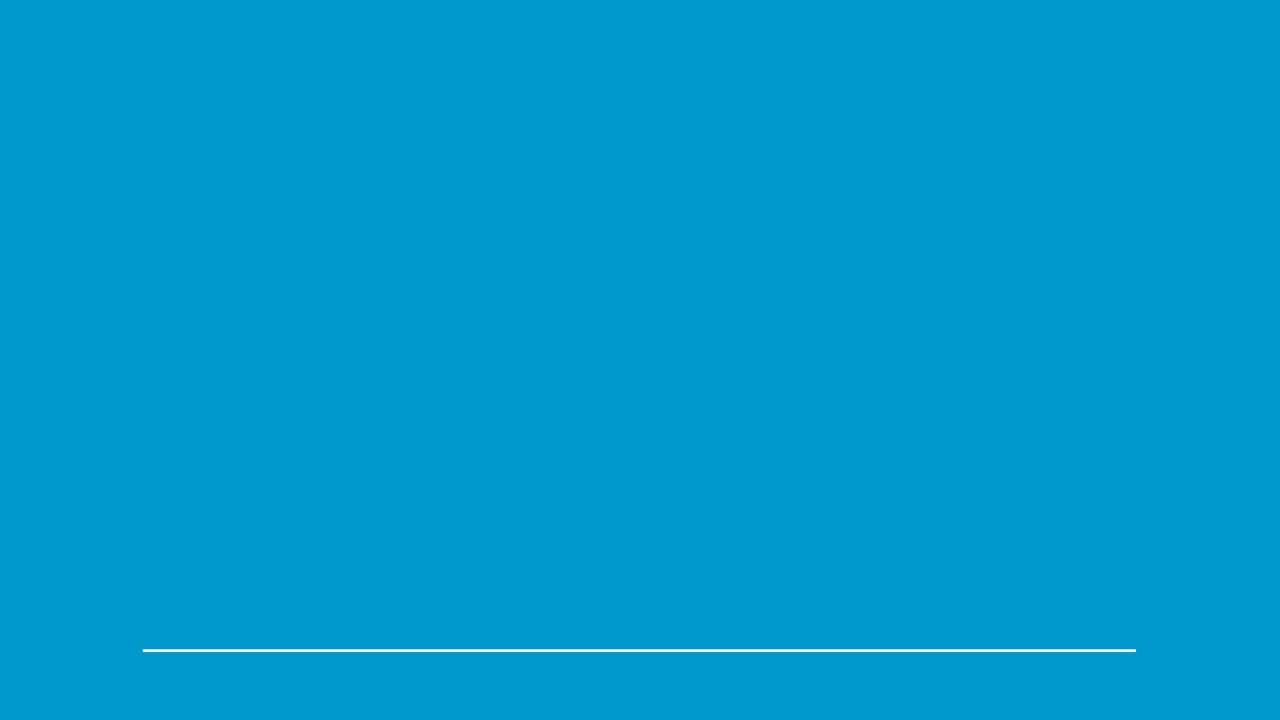 A: Yes and they are.
“Lead the charge for the Northwest to realize its clean energy potential using hydroelectricity as the cornerstone.”
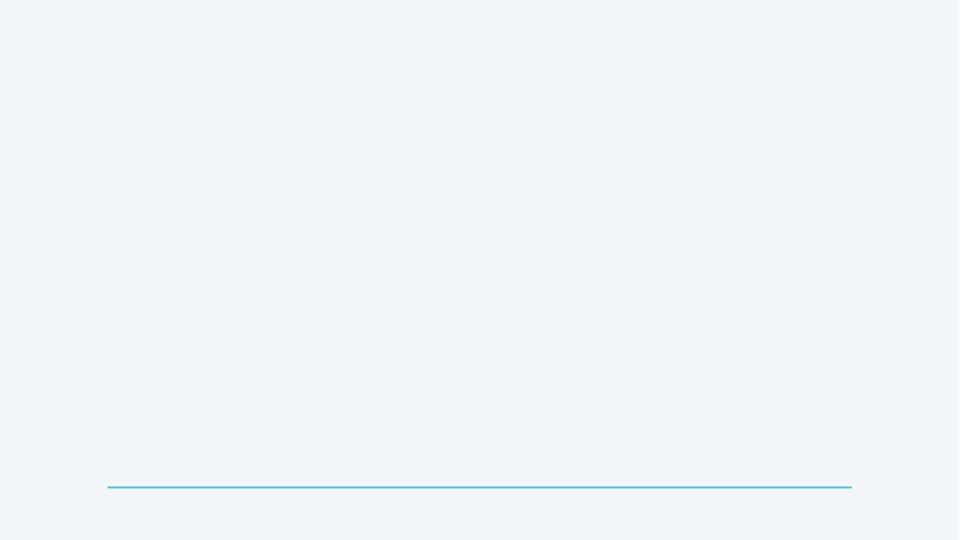 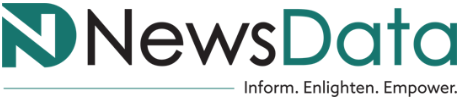 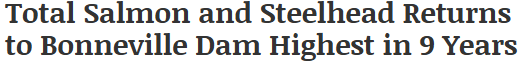 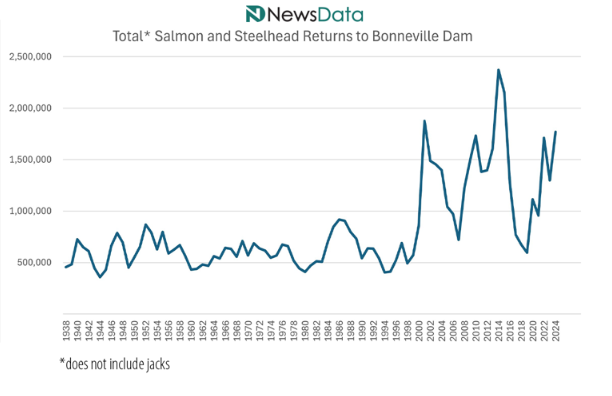 “Lead the charge for the Northwest to realize its clean energy potential using hydroelectricity as the cornerstone.”
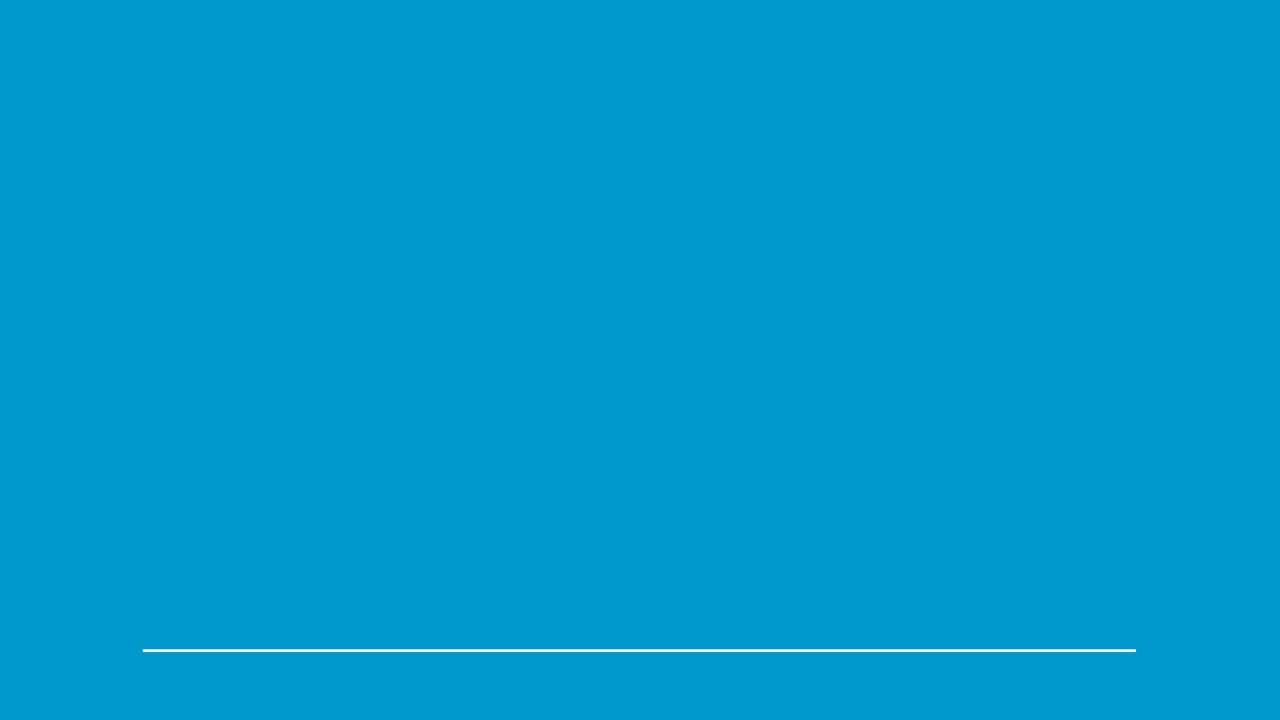 Pressure on clean hydropower
is everywhere
“Lead the charge for the Northwest to realize its clean energy potential using hydroelectricity as the cornerstone.”
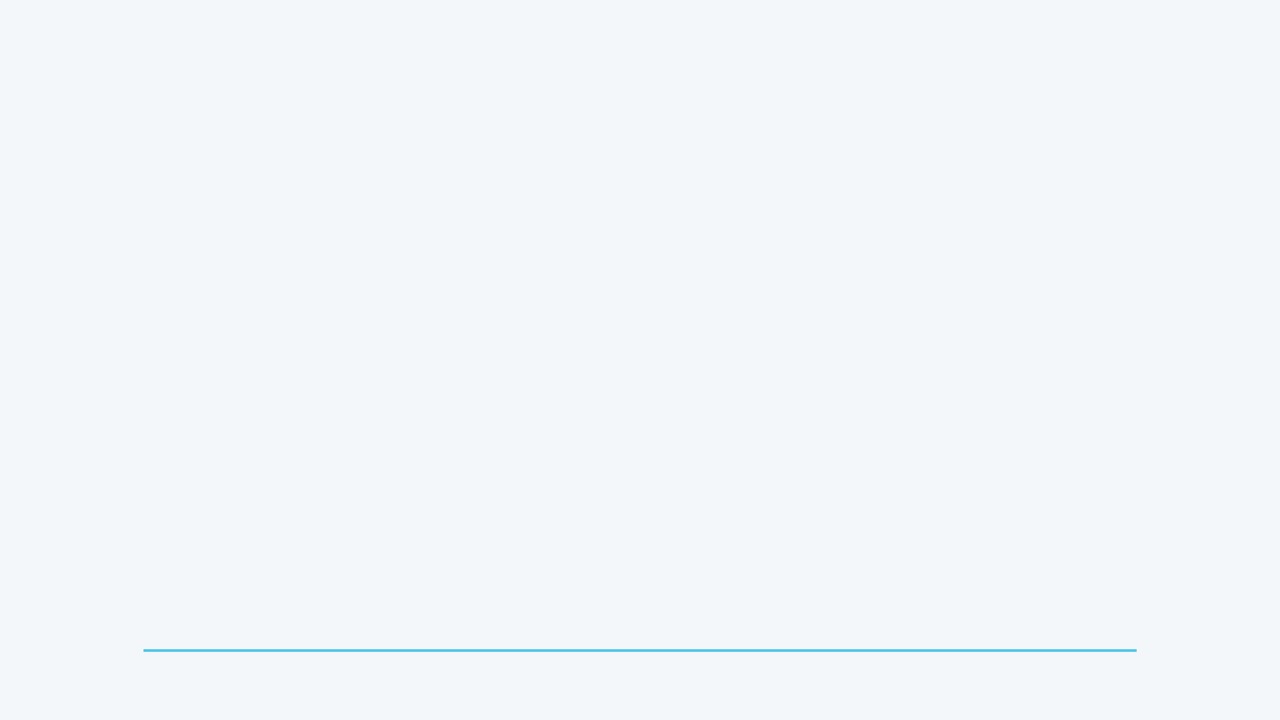 Others push for breaching as we need more energy
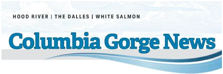 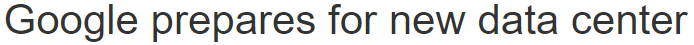 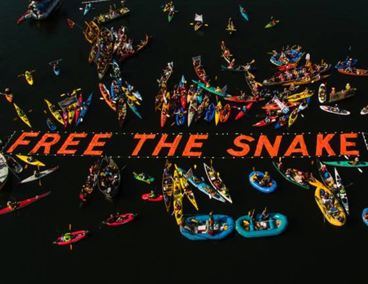 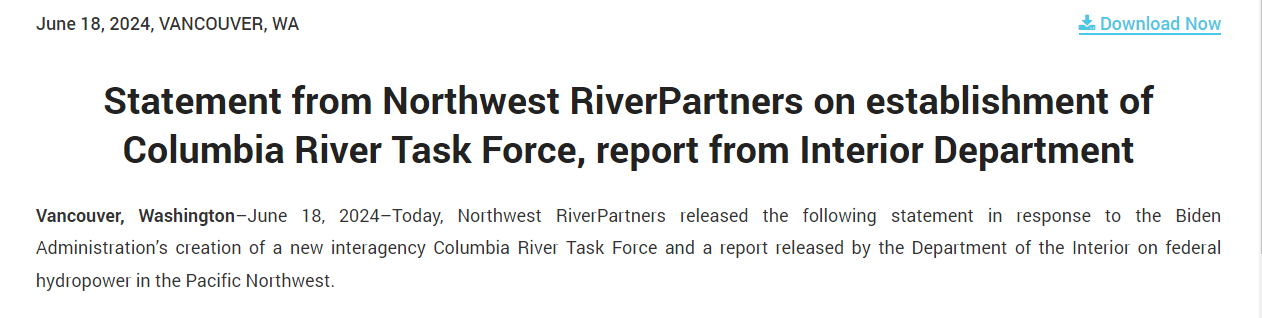 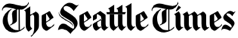 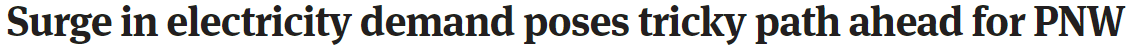 “Lead the charge for the Northwest to realize its clean energy potential using hydroelectricity as the cornerstone.”
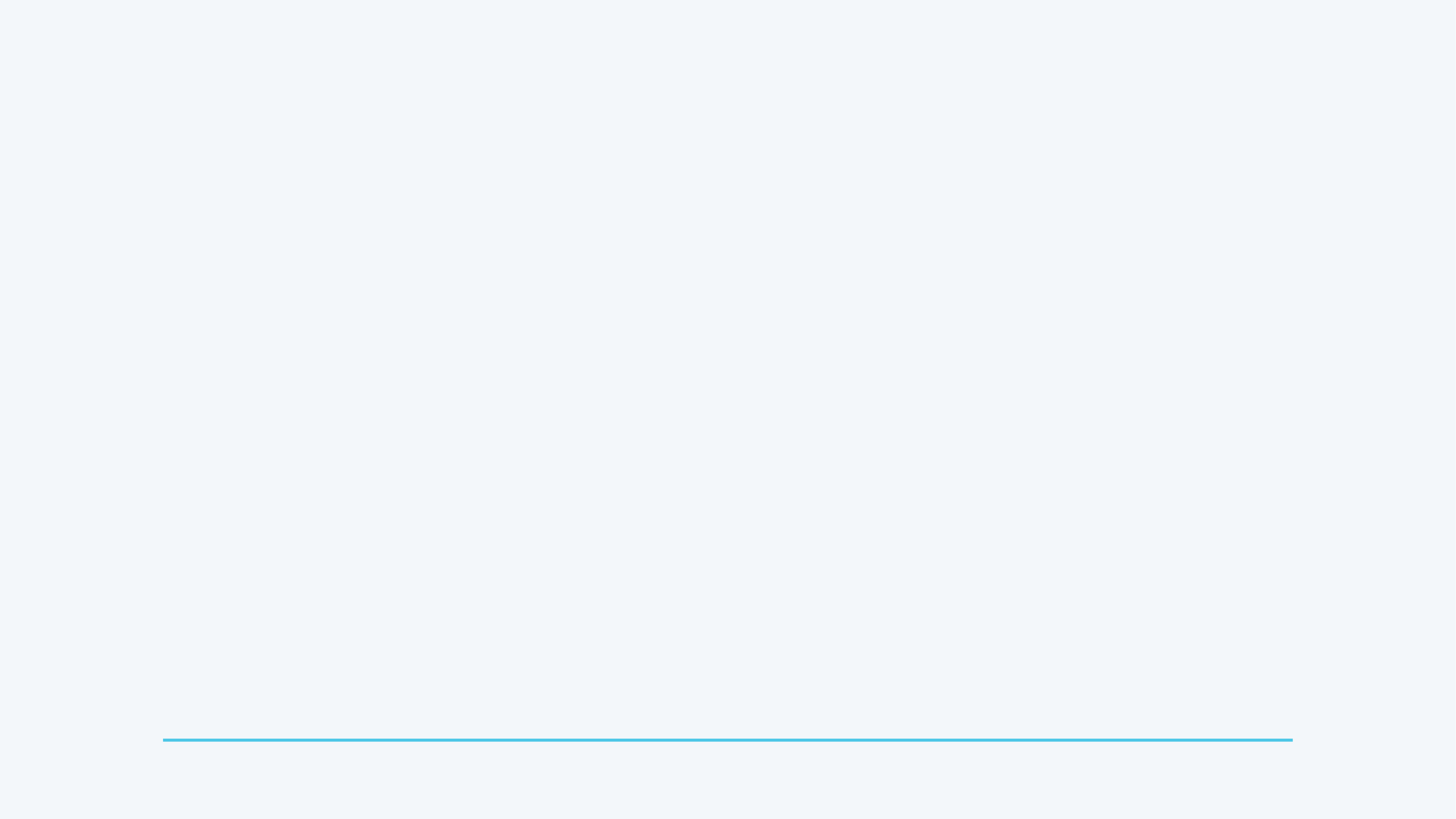 Oregon & the Northwest faced record-breaking low temperatures, high winds, snow and freezing rain.

More than 100,000 lost power due to damaged lines. In total, an estimated 17 people died from falling trees, electrocution, and hypothermia.

Natural gas experienced equipment failures, and wind generation dropped to near-zero.
MLK Weekend 2024
“Lead the charge for the Northwest to realize its clean energy potential using hydroelectricity as the cornerstone.”
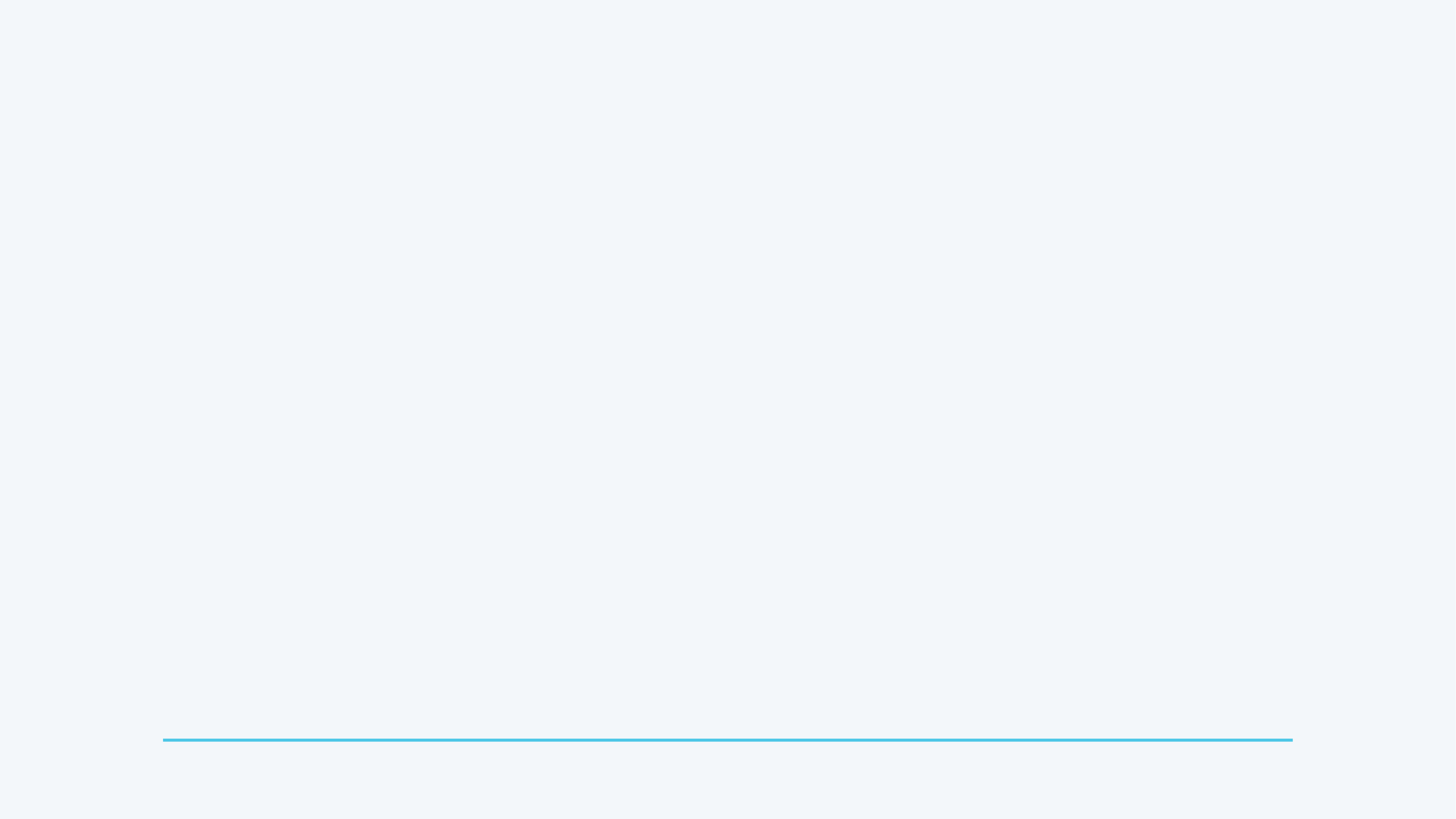 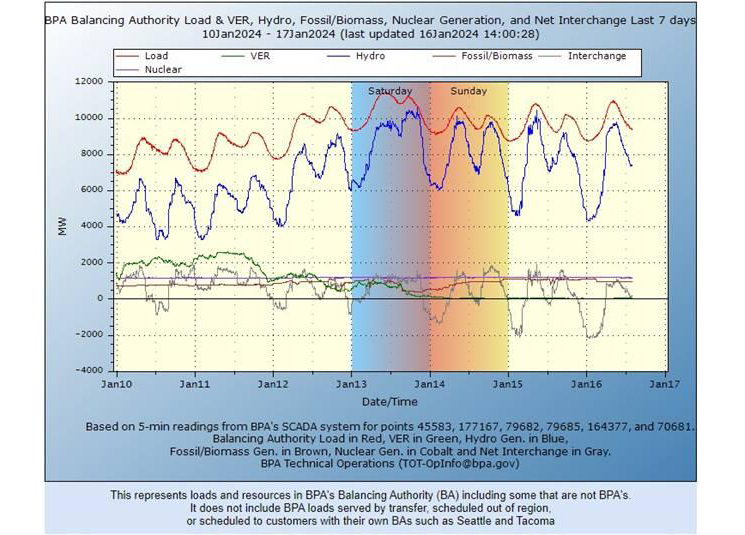 Wind, Solar
“Lead the charge for the Northwest to realize its clean energy potential using hydroelectricity as the cornerstone.”
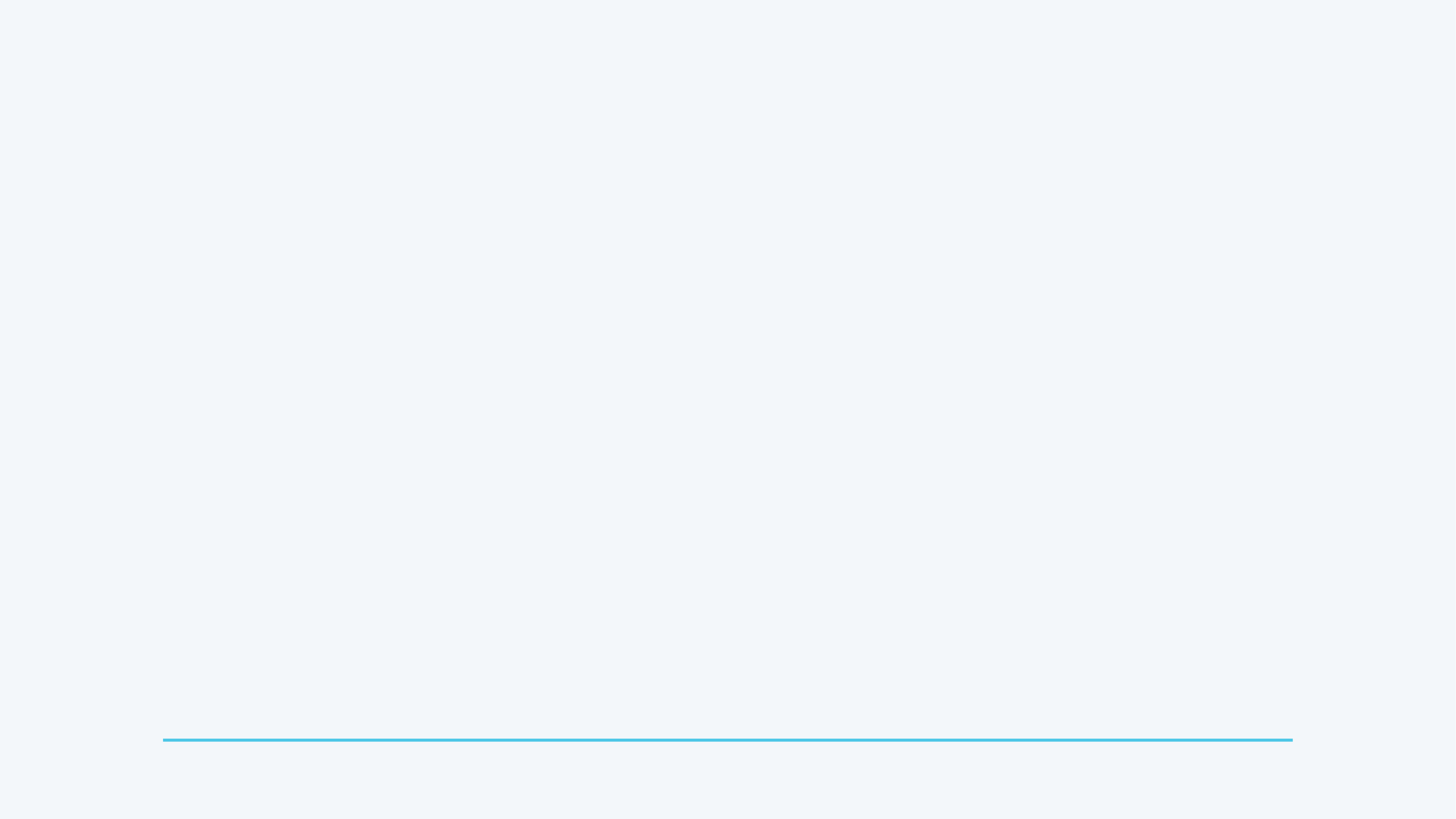 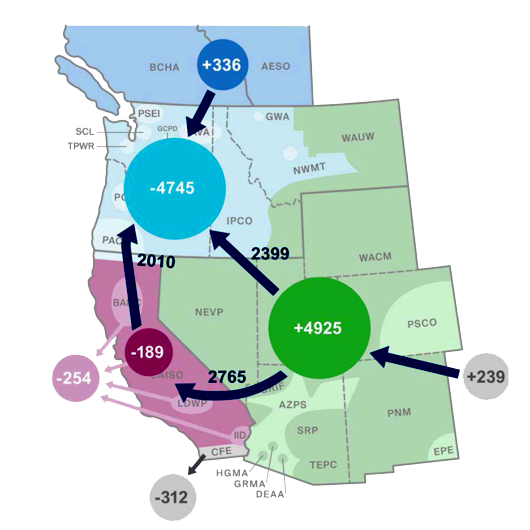 MLK Weekend:
Hydro, Imports Prevent Blackouts
Courtesy: NewsData, Salem Electric
“Lead the charge for the Northwest to realize its clean energy potential using hydroelectricity as the cornerstone.”
Reliability + Affordability =  Human Health
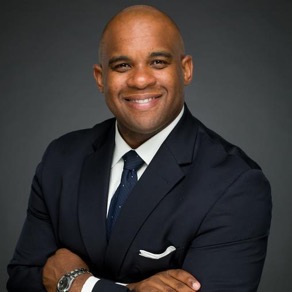 “This is a life-or-death issue. We lose lives when we don’t focus on reliability,” he added.

    Source: Politico.com, “Gas, greens and brownouts: The energy war is boiling over. June 5, 2024
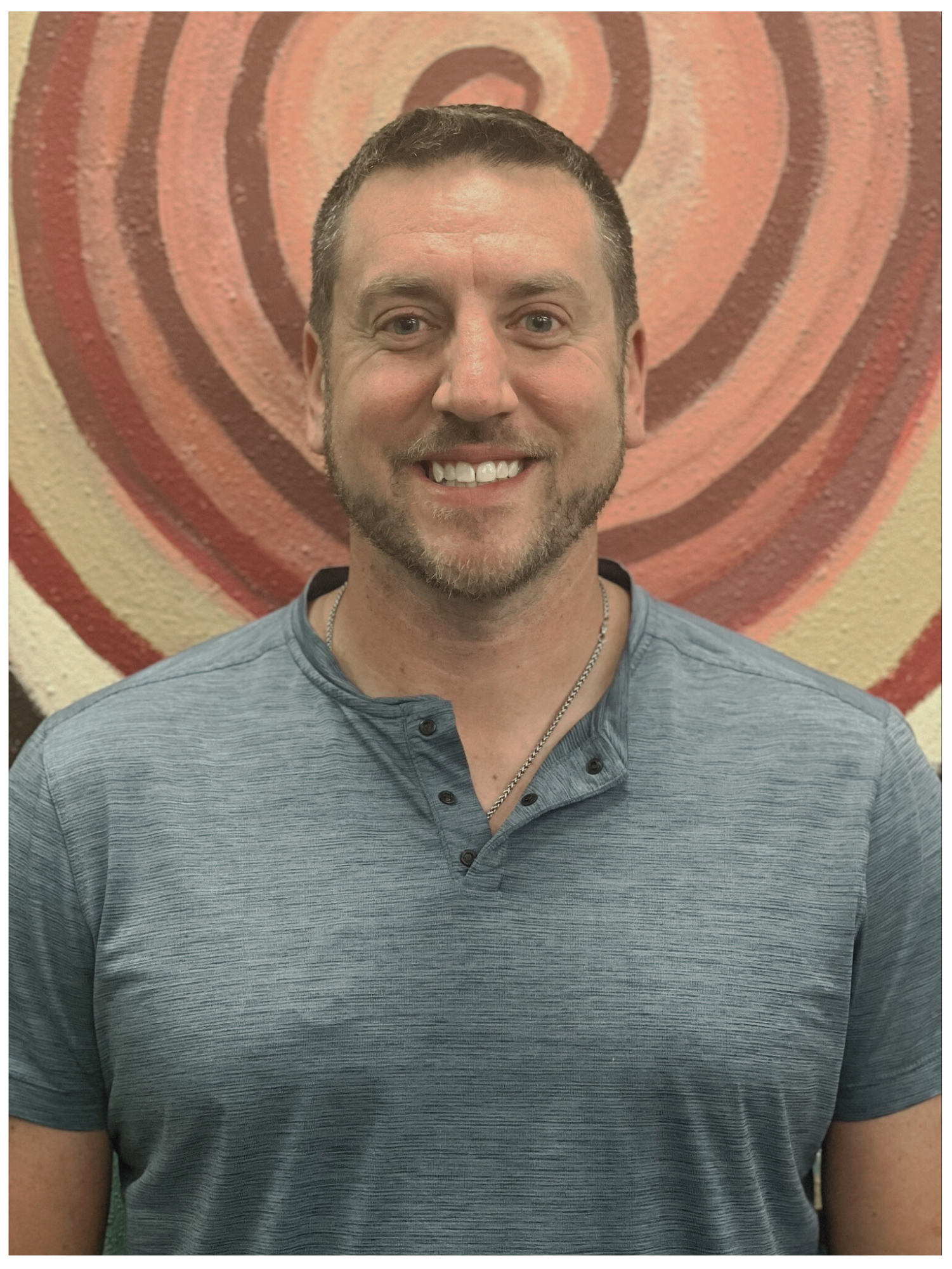 FERC Chair Willie Phillips
32% of clients at the Flathead Food Bank said that increasing energy costs had driven them to seek assistance.

     Source: “Dam” Podcast. August 30, 2024
Chris Sidmore, Flathead Food Bank
“Lead the charge for the Northwest to realize its clean energy potential using hydroelectricity as the cornerstone.”
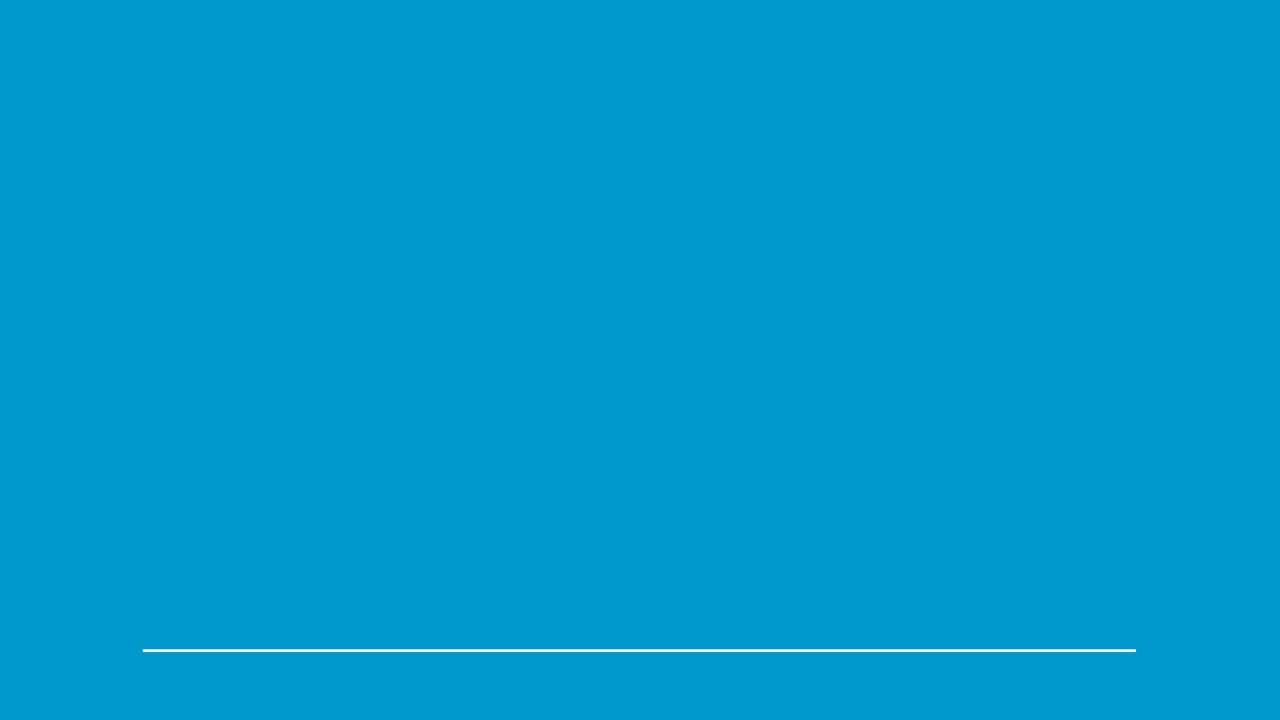 What can we do?
“Lead the charge for the Northwest to realize its clean energy potential using hydroelectricity as the cornerstone.”
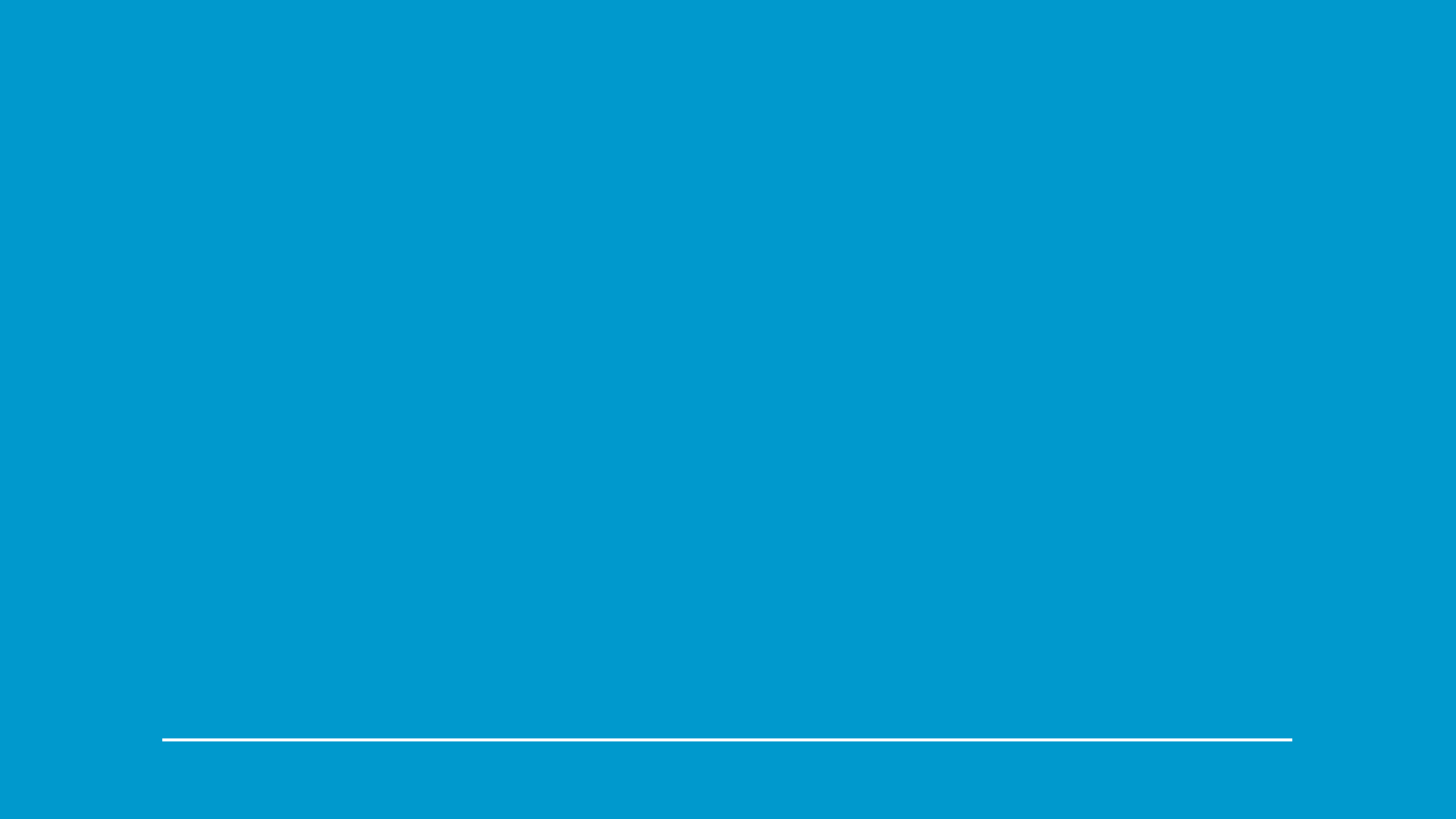 Affordability is the top concern
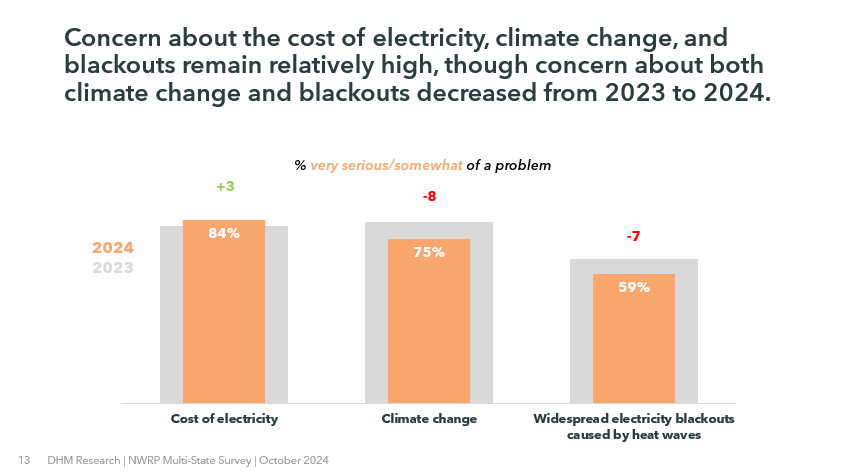 “Lead the charge for the Northwest to realize its clean energy potential using hydroelectricity as the cornerstone.”
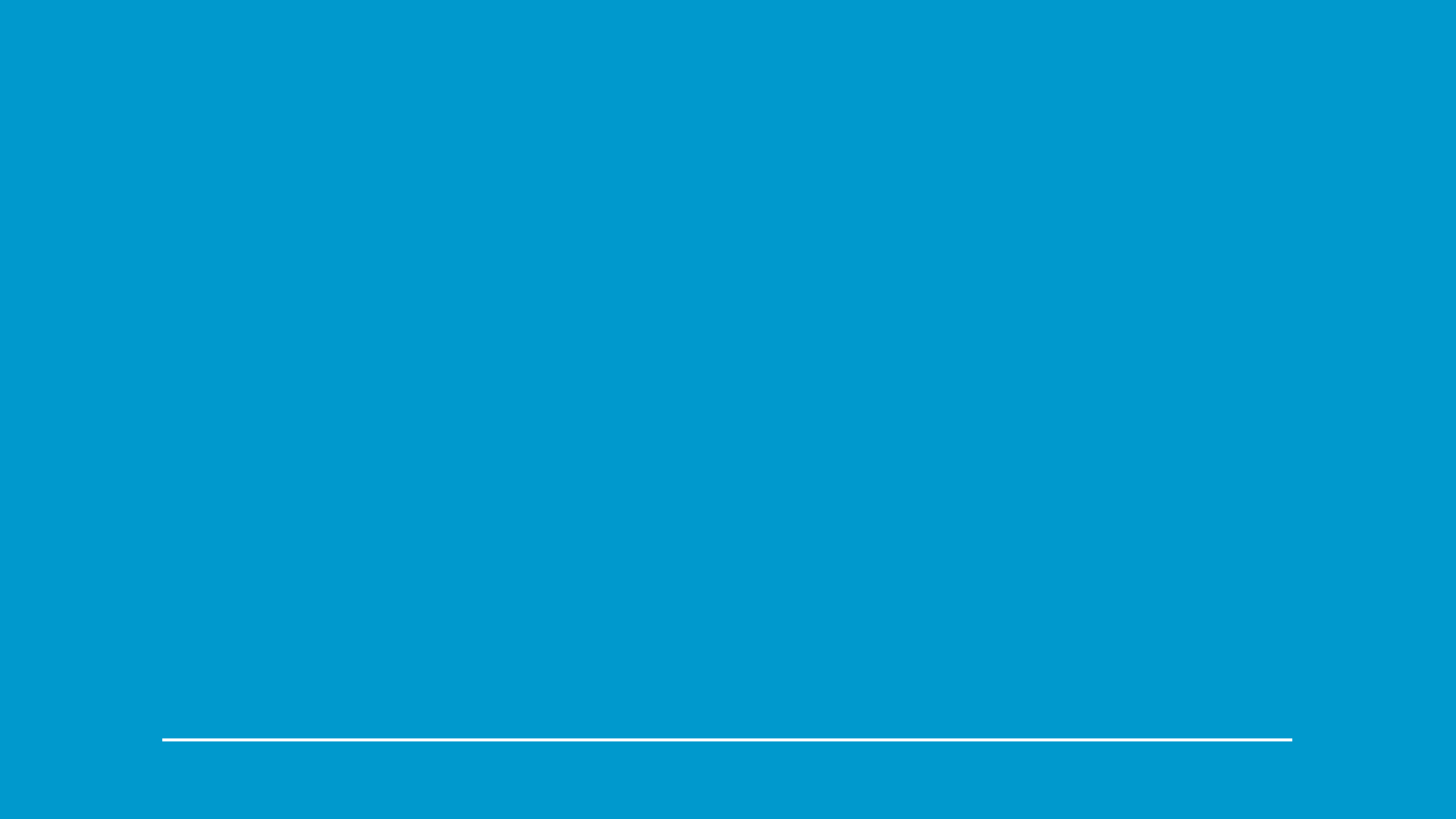 Our region supports hydropower
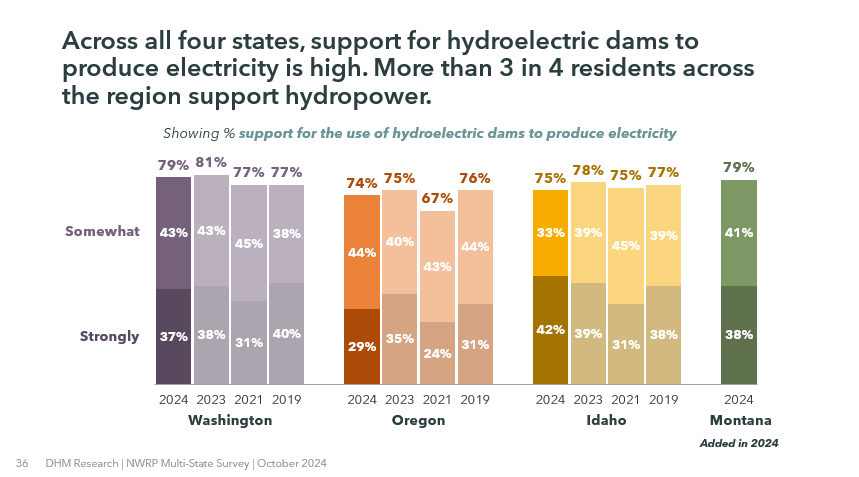 “Lead the charge for the Northwest to realize its clean energy potential using hydroelectricity as the cornerstone.”
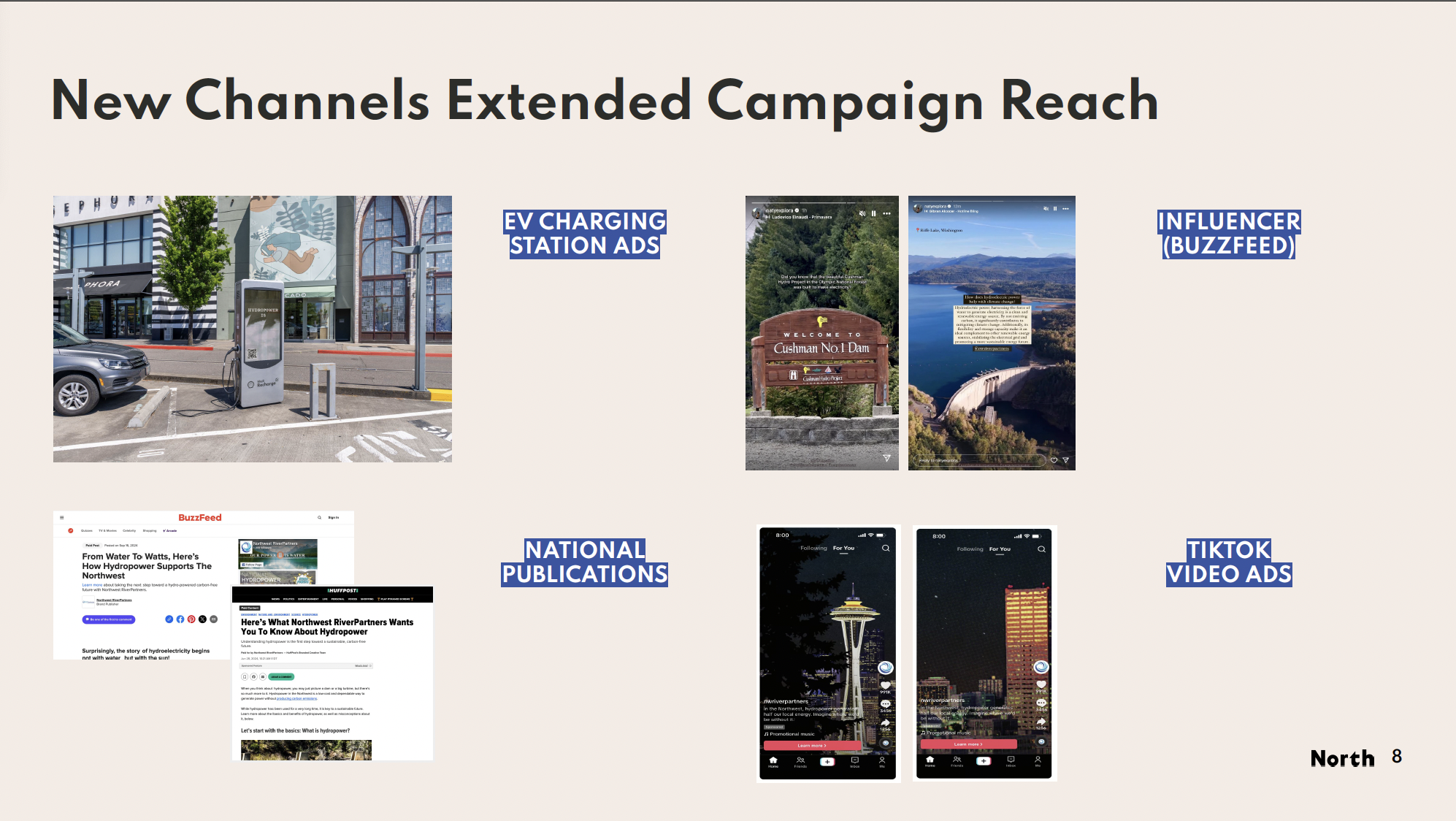 New opportunities
“Lead the charge for the Northwest to realize its clean energy potential using hydroelectricity as the cornerstone.”
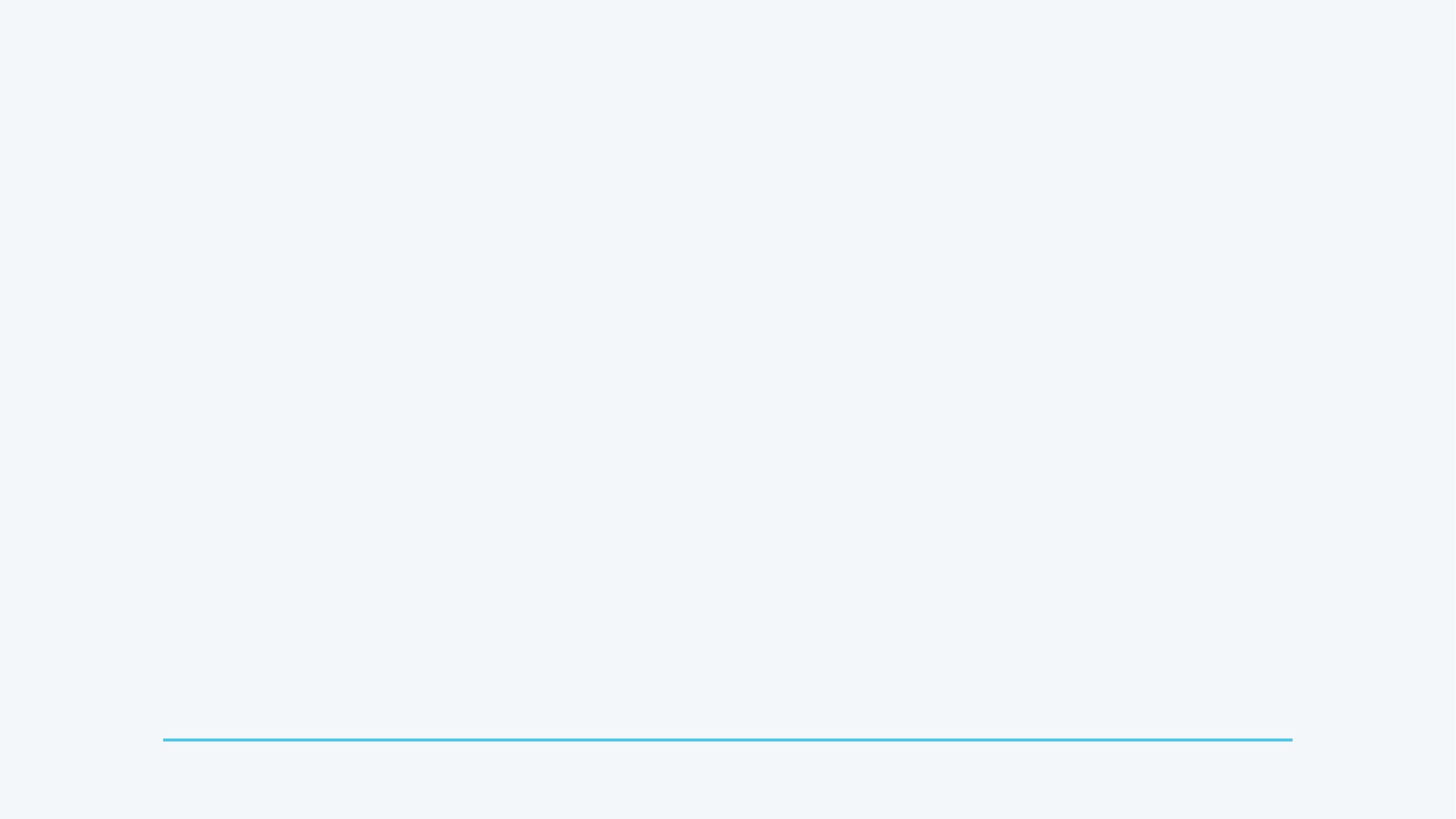 Results
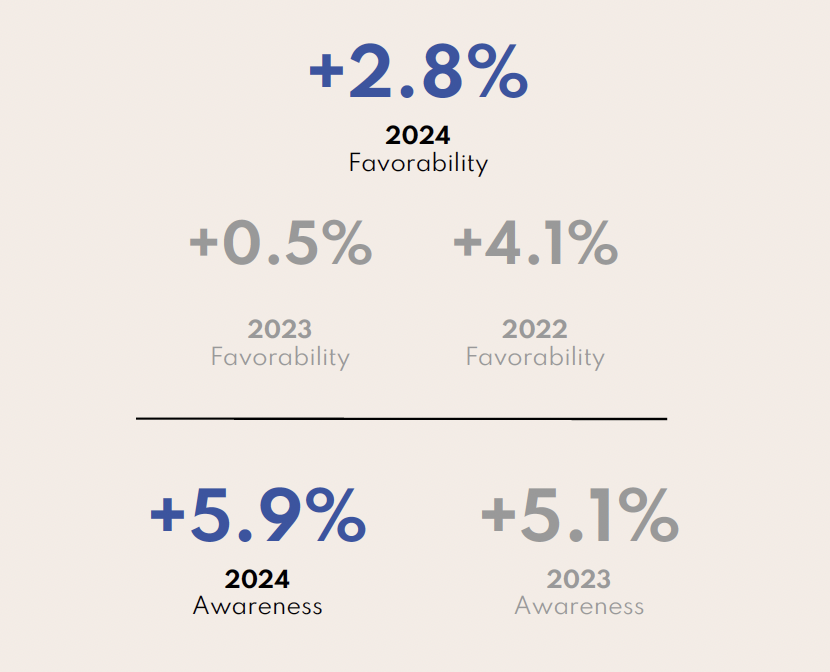 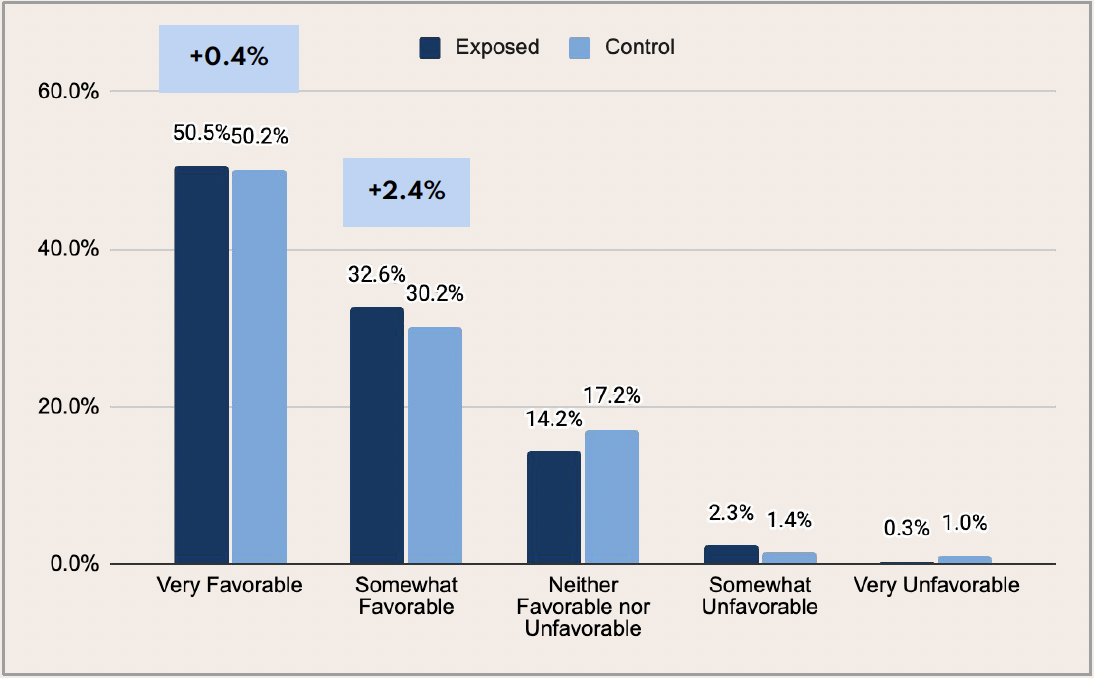 “Lead the charge for the Northwest to realize its clean energy potential using hydroelectricity as the cornerstone.”
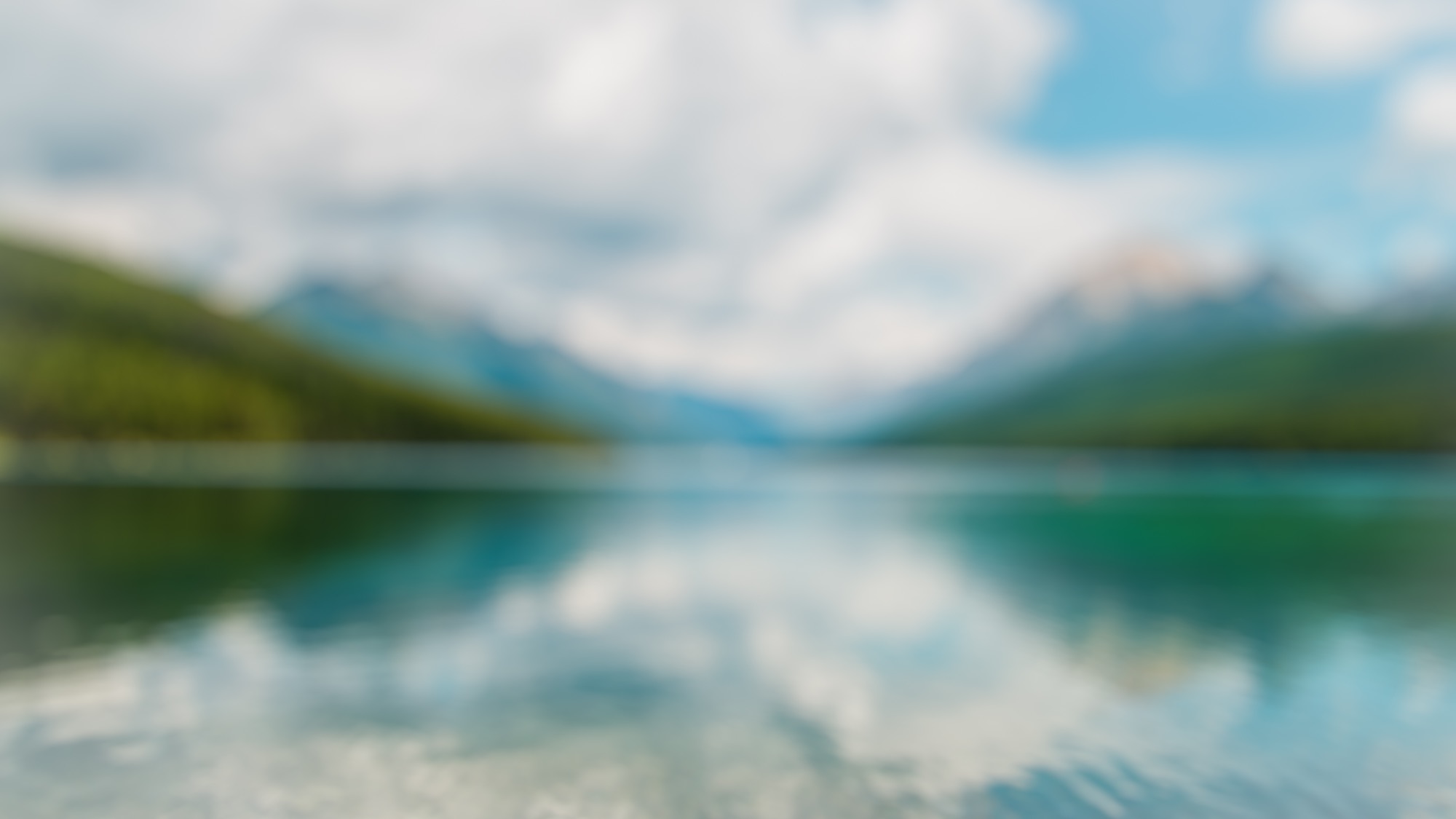 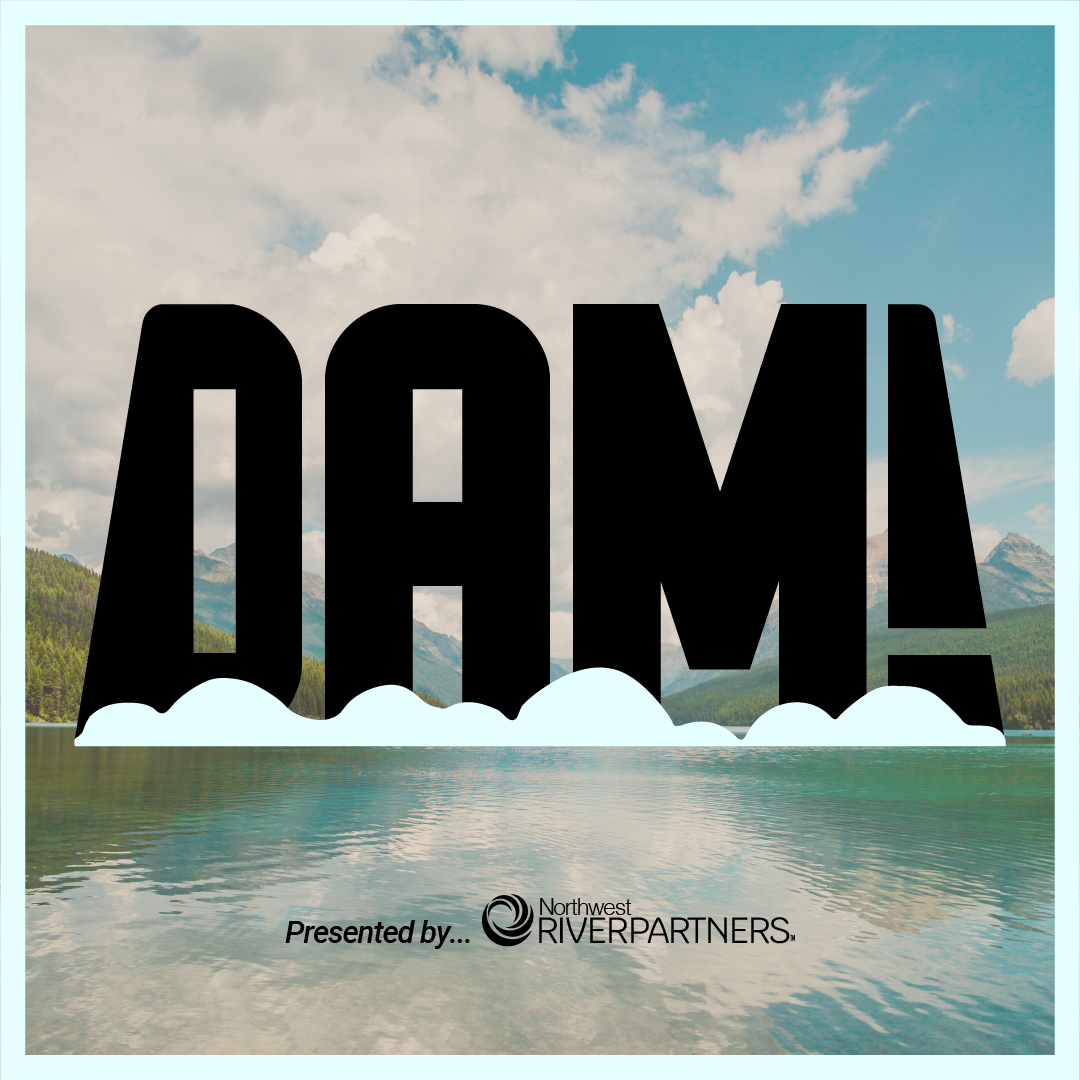 “Lead the charge for the Northwest to realize its clean energy potential using hydroelectricity as the cornerstone.”
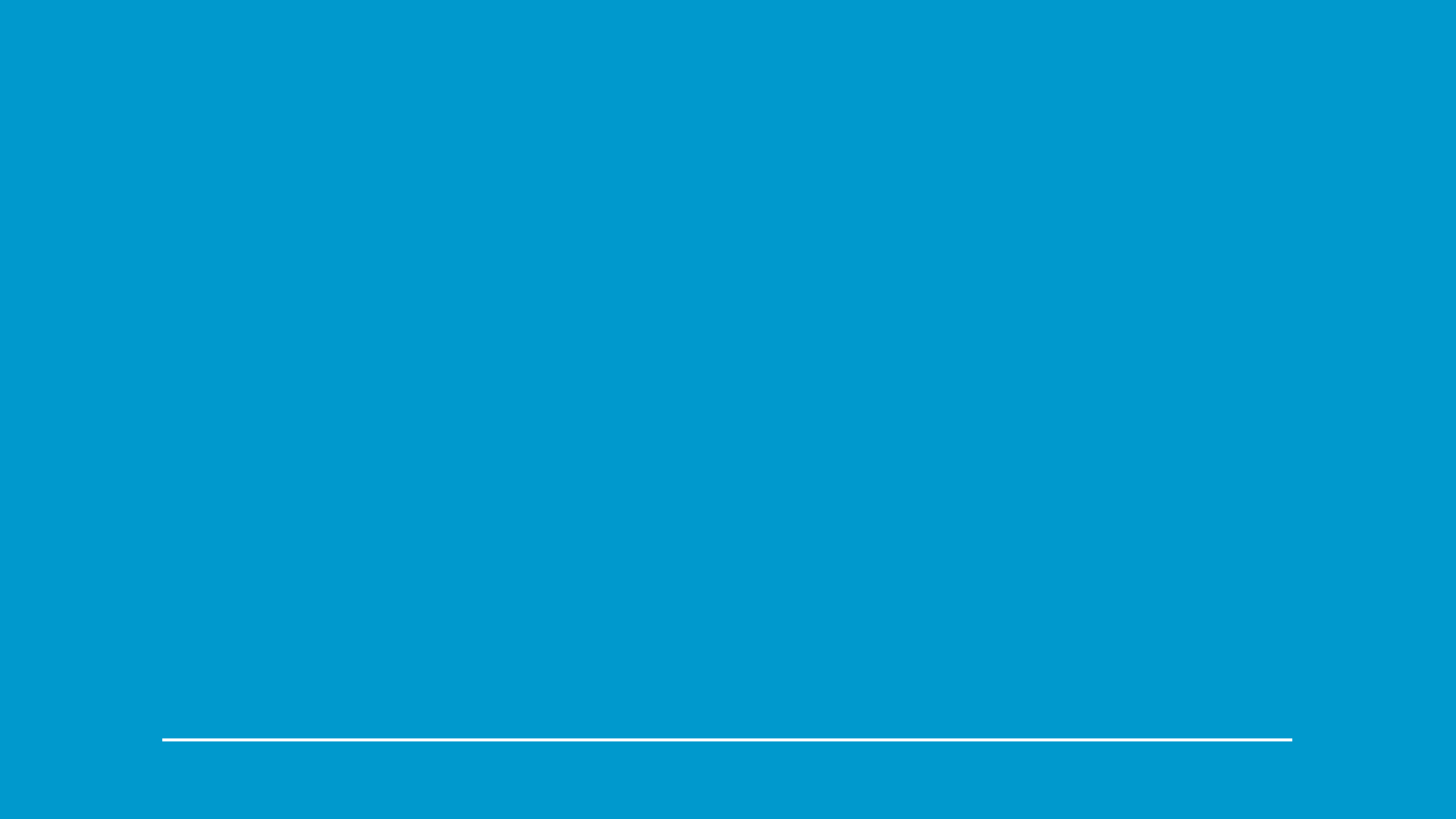 Growing Coalition Advocates
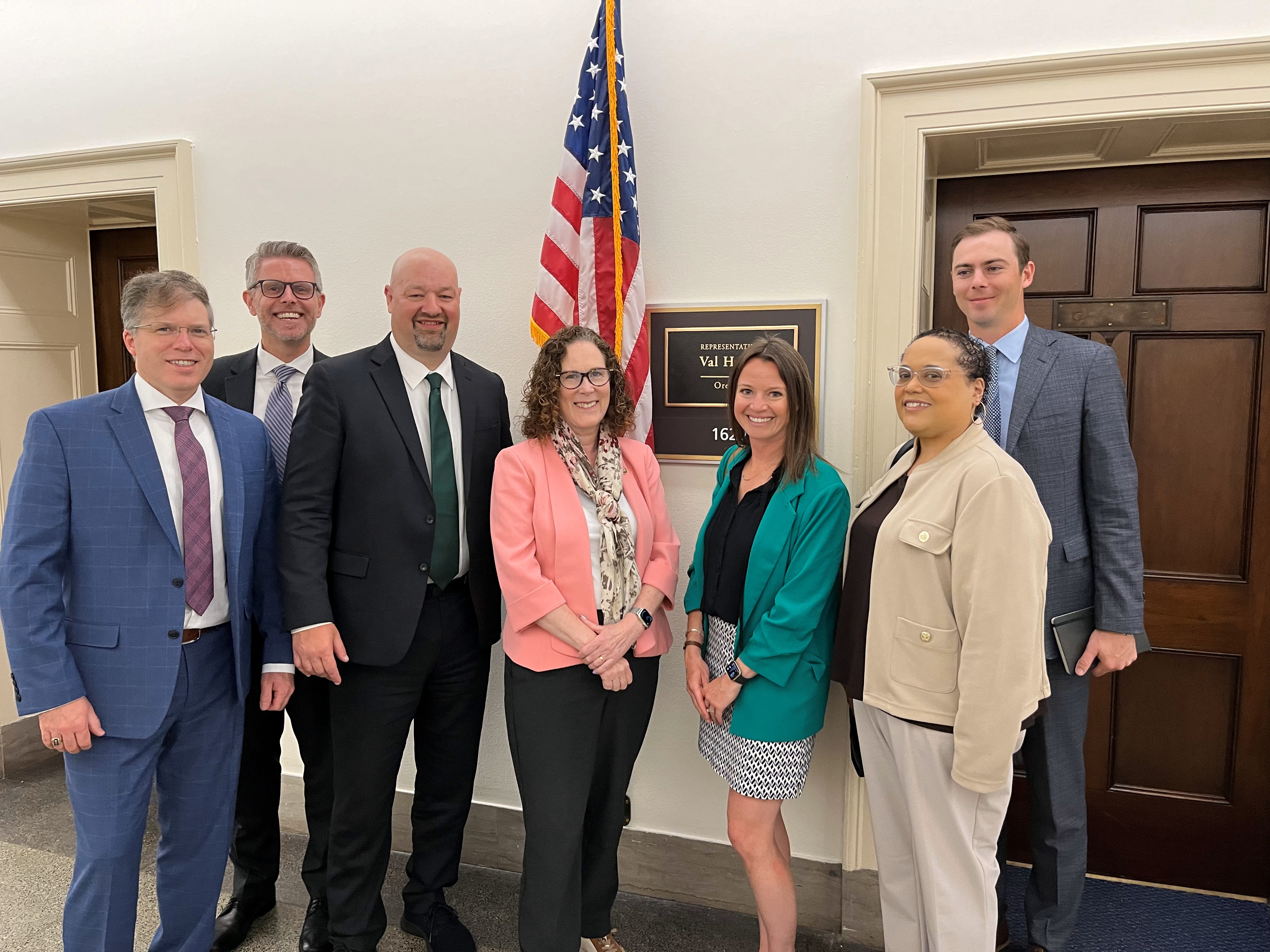 “Cost Cap Legislation” moving through Congress

Pushing to be at all decision-making tables in ‘12/14 agreement’ implementation

Holistic approach for hydropower based on science and facts
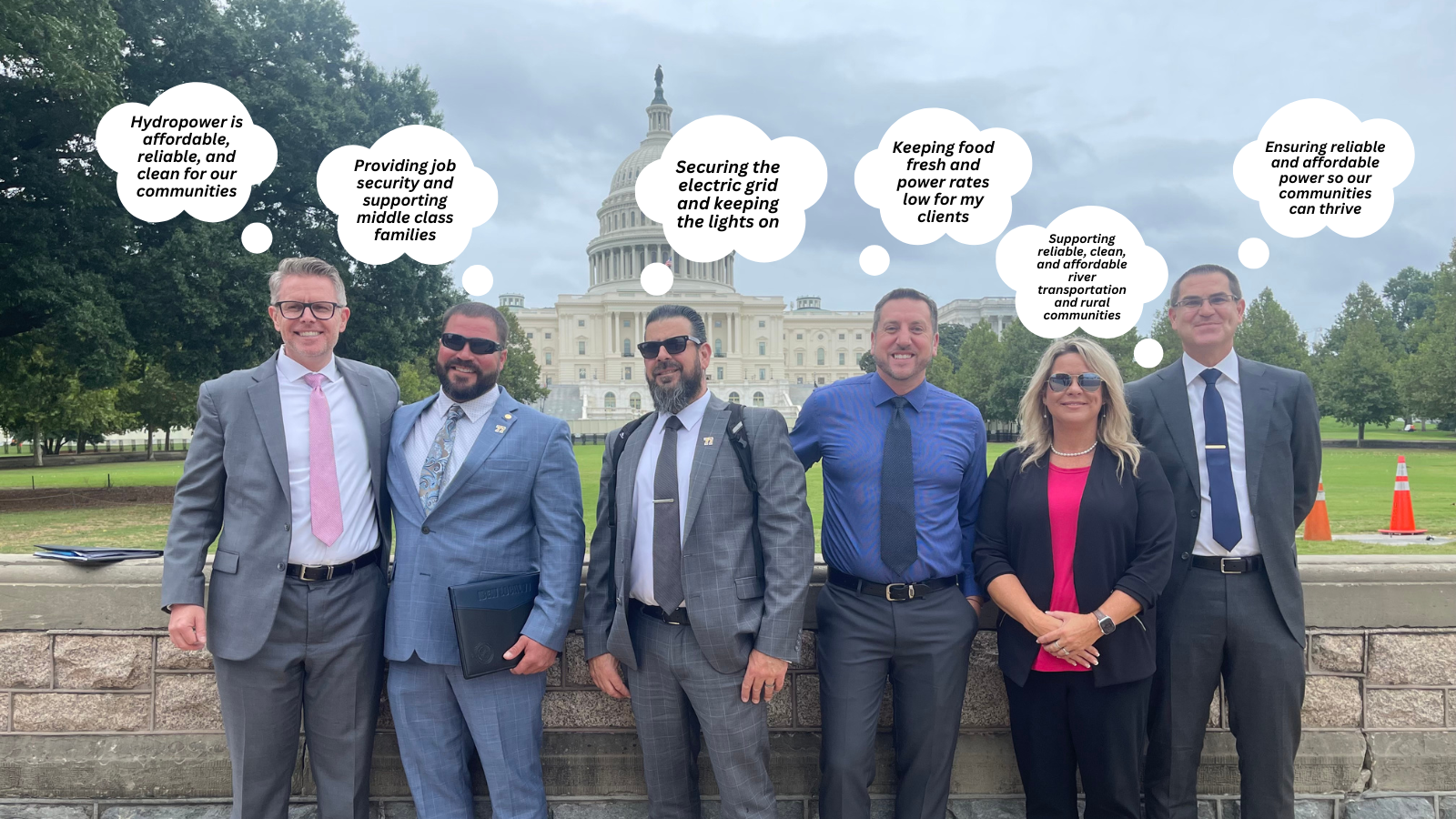 “Lead the charge for the Northwest to realize its clean energy potential using hydroelectricity as the cornerstone.”
[Speaker Notes: Growing a diverse coalition

EIS work is continuing

Cartoon]
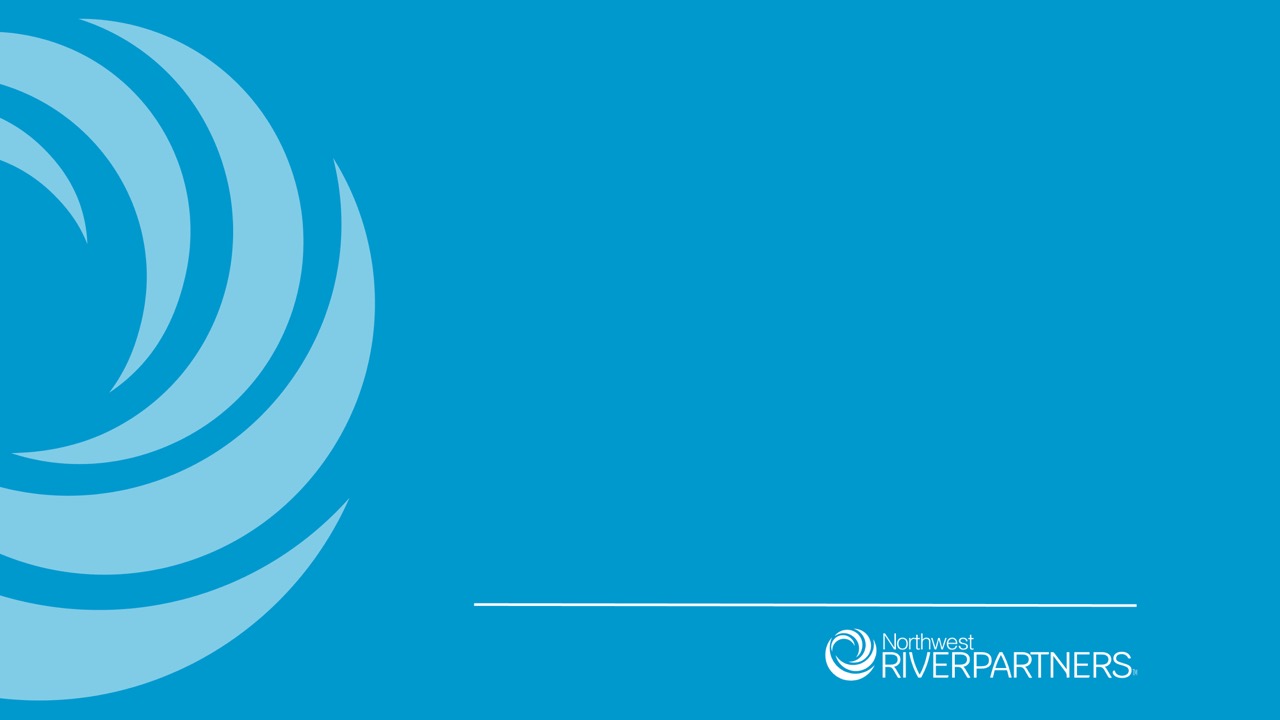 Hydropower Challengesin the Pacific Northwest
Clark Mather, Executive Director
Mid-West Annual Meeting | December 11, 2024 
clark@nwriverpartners.org
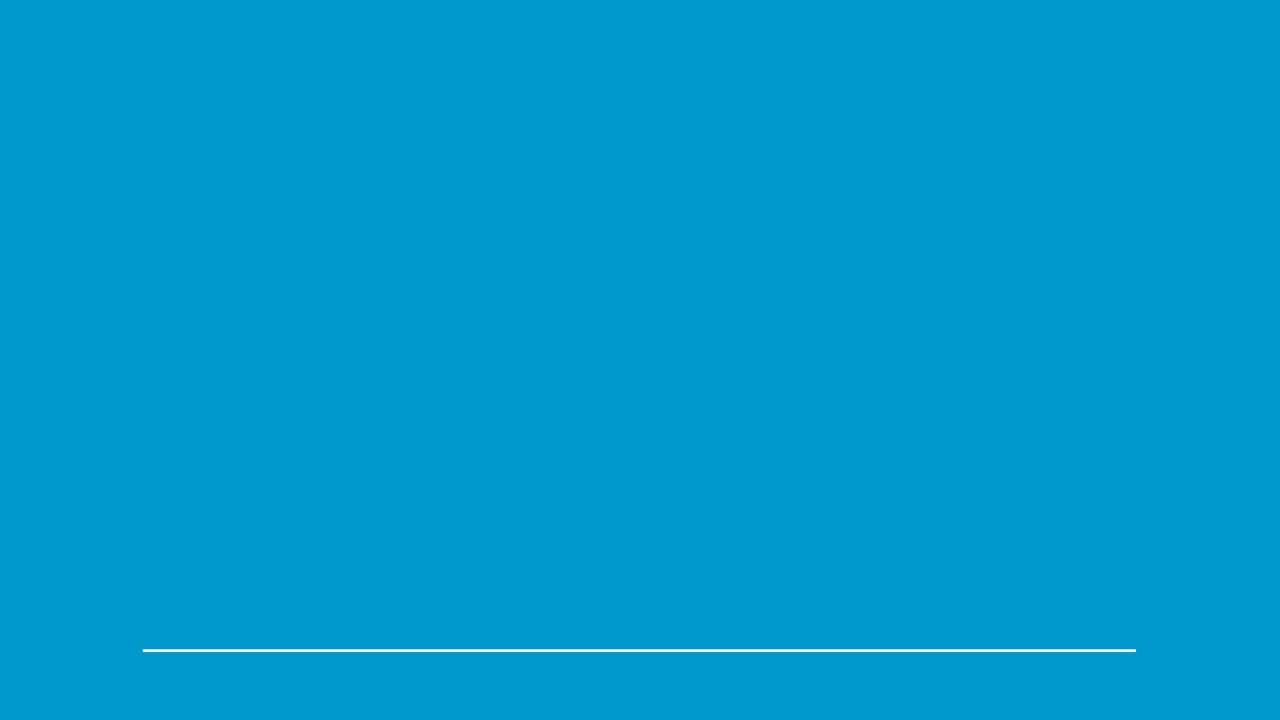 Appendix
“Lead the charge for the Northwest to realize its clean energy potential using hydroelectricity as the cornerstone.”
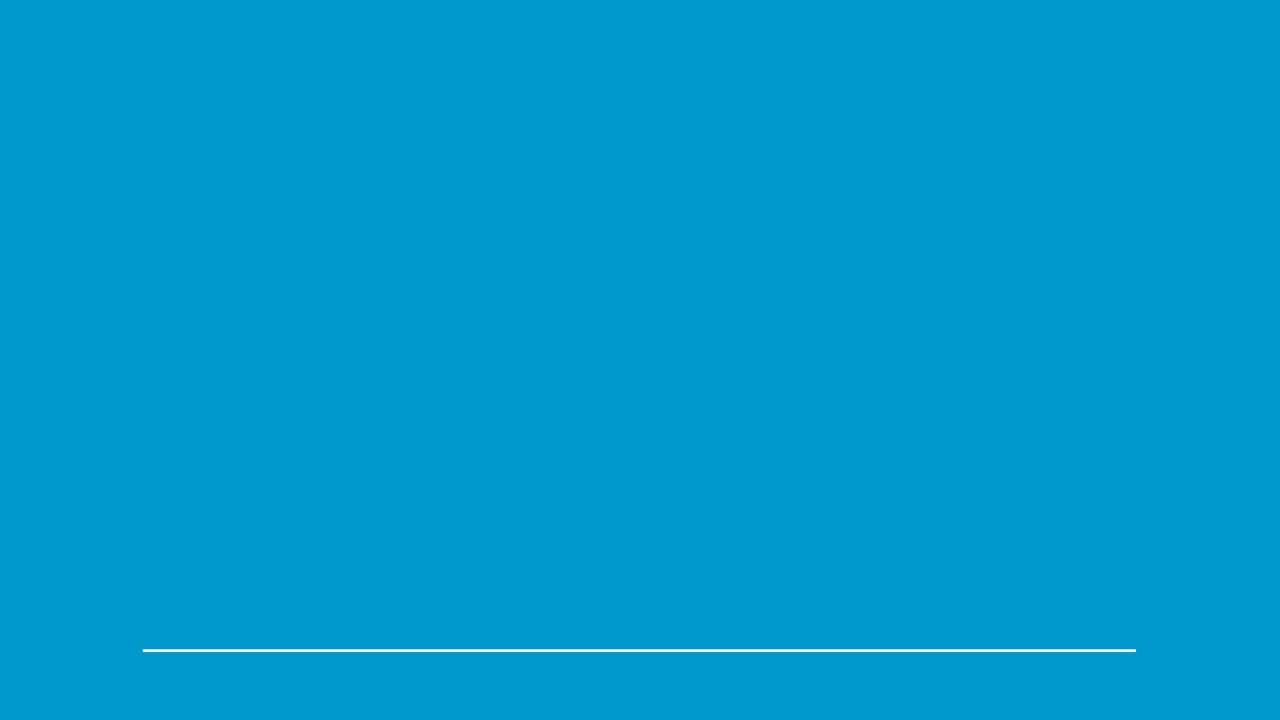 Salmon & the climate
“Lead the charge for the Northwest to realize its clean energy potential using hydroelectricity as the cornerstone.”